Payment by Resultsa rational approach to outcomesDuncan RaistrickLeeds Addiction Unit Society for the Study of Addiction Conference8-9th November 2012
NIHR        Nine CLAHRCs approx £10million each

CLAHRC for Leeds/York/Bradford        Addiction Research in Acute Settings (ARiAS) 1 of 5 themes

ARiAS        outcome measurement 1 of 6 strands




CLAHRC research group: Duncan Raistrick, Gillian Tober, Christine Godfrey, Charlie Lloyd, Steve Parrot, Jude Watson, Veronica Dale

Co-opted Expert Group convened March 2011: Owen Bowden-Jones, Alex Copello, Ed Day, Eilish Gilvarry, Don Lavoie, Damian Mitchell, Julia Sinclair, John Strang, and Alex Whincup
Summary
What is Payment by Results
Alcohol
Drugs
Stakeholders

Evidence for incentivised treatment
Types of incentives
Weaknesses of treatment outcome measurement

Measuring addiction outcomes
Types of measures
Substance use 
Societal impact measures
Secondary outcome measures
Payment by Results Quality and Outcomes Indicators 
Report for Product Review Group Quality & Outcomes Sub Group. 
October 2011
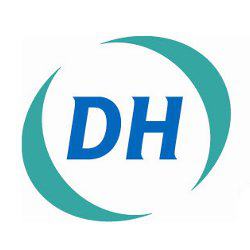 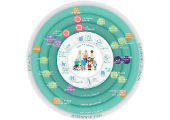 PbR for mental illness based on tariffs for 21 clusters

Outcomes: HoNOS, GAD7, PHQ9, Recovery Star, Carers’ and Users’ Expectations of Service (CUES), and possible 21 indicators/outcomes (incl. employment, % on CPA etc)
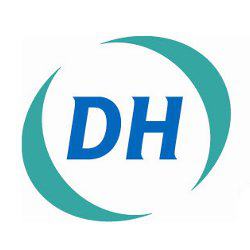 Developed the Alcohol PbR

Reflects an evidence based approach – fits with mental illness PbR

Outcomes tbd but will include Q/F as key measure



Developed the Drug PbR

Reflects a political agenda – different to other PbRs

Outcomes are all recorded on TOP (rater completed)
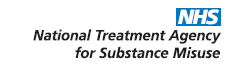 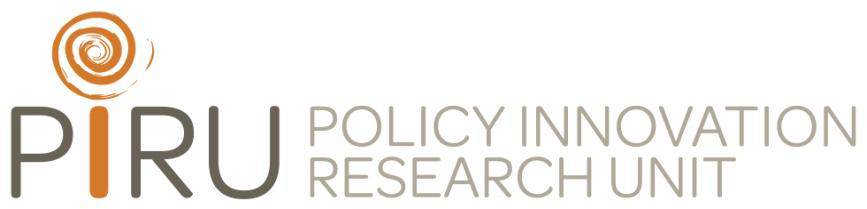 ...independent view to DH/NTA of Drug PbR...
100% PbR not required 5-10% more typical – if too high likely to lead to ‘gaming’ (fraud, manipulation, overestimation)

Free from drugs of dependence - abstinence
	TOP scores rater completed– not objective
2.	Employment
	dropped
3.	Offending
	if based on group values local patterns greater influence
4.	Health and wellbeing – inj: NFA: HepB: wellbeing
	TOP scores rater completed– not objective

Local Area Single Assessment and Referral System (LASARS) assess and refer clients and set their tariffs – expensive, not SU friendly
Making Payment by Results work in 2012 
   
Center for Policy Studies research fellow Kathy Gyngell suggests reforms to the Payment by Results for drug treatment
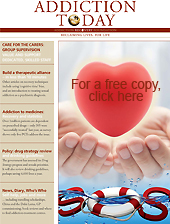 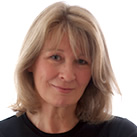 “Offering the addict the real choice of a) a replacement prescription conditional on regular clean illicit drug use and alcohol tests, or b) a ‘breaking free of dependence’ option.

Payment conditional on sustained drugs tested sobriety (abstinence from opiate substitute drugs, all illicit drugs and alcohol). Payments progressive - starting at one month sobriety (25%), a second at three months (25%) and the (50%) at six months”
Pre and Post Performance Based Contracting in Maineeffect on public sector take up of most severe cases
Incentives based on 3 efficiency, 13 effectiveness, 9 population standards
Source: Shen (2003) Health Services Research
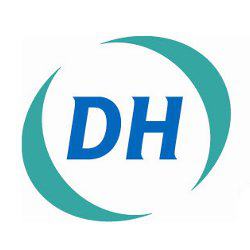 Payment by Results Quality and Outcomes Indicators Group set criteria.....
The indicator demonstrably reflects quality or outcomes that are relevant to the service user, practitioner, provider or commissioner. 
Data is available at all levels and can be fed back to practitioner/teams 
Evidence / proof that the data required to demonstrate the indicators can be collected & evaluated 
They must support the high-level indicators which are likely to include employment, mortality, suicide and recovery 
That they have nationally agreed definitions 
They should fit with Commissioning for Quality and Innovation scheme (CQUIN). See Glossary for more detailed description. 
They are specific to currency group(s) 
A link can be made between needs (both physical & mental health), interventions and outcomes 
That other similar processes that may be trying to do achieve the same end should be evaluated, for example work on clinical indicator.
.....but didn’t find any perfect measures
1st Key point
Recognise that different Payment by Results stakeholders want different things from the ‘Result’
Service users and carers – abstinence
Politicians and commissioners – costs and benefits
Practitioners
Health workers – physical and mental health
Criminal justice workers – offending behaviour
Social workers – safeguarding children

......so, there is no ideal measure, just the mix of measures that best suits the purpose.
What do service users and carers think “being better” means?
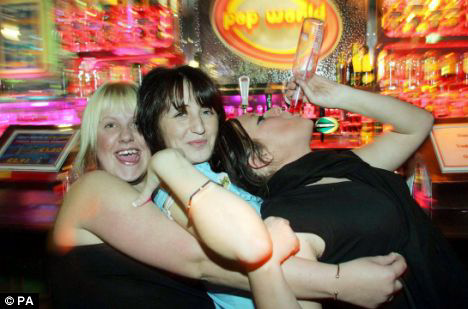 1. Abstinence incl. no scrip drugs

2. Being with non-drinking/drug using people
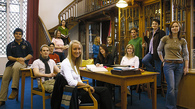 Source Thurgood et al. (in prep) CLAHRC
Understand different types of measure – choose the best mix
2nd Key point
Generic Measures (Health)
Is treatment cost effective?  How ill are people with addiction problems compared to other users of health care?   How complex are the health problems?  What is the illness profile of people with addictions?

Dimension Measures (Addiction)
How severe is the addiction?  How difficult is treatment likely to be?  How good is one addiction service compared to another?  Do problems persist?

Condition Specific Measures (Depression, Pregnancy)
How severe is the specific condition?  How do services targeting the condition compare?  How effective is treatment for this specific problem?

Societal Impact Measures (Service level)
Source: Fitzpatrick  et al. (1998) Health Technology Assessment
Societal Impact Measures - SIMs
Treating the individual has benefits at the societal level – SIMs are service level
Political interest is in societal costs (a research exercise) – SIMs are a headline contribution
SIMs need to be: objective, easy to collect, capable of showing variability, reflect the impact of the service in the fewest possible measures...............

Pregnancy and Parenting i) birth weight ii) child with mother at 12months
Hospital In-reach i) A&E attendances ii) in-patient admissions in last 12months
Detoxification  i) % completing ii) % supervised disulfiram
A Quality Framework for Outcome Scales
Self completion scales are the gold standard 
Scales evaluated by scoring for:
Evidence Base (including independent evaluations)
Psychometric Properties
Normative Data
Availability (free and supported by website)
Ease of Use
Universality (all substances and all socio-economic groups)
Service User Evaluations
                                                                                                                     Source: NIMHE (2009)
Scales that best match quality criteria...
Domains (or components) of Addiction
Justification for substance use as the primary outcome measure.......
Viewed by service users as most important

Viewed by careers as most important

Most convincing for general public and policy 	makers

Substance misuse is the condition

Correlation with societal costs
Correlations with Societal Costsexample data for units of alcohol and health status
moderate drinking not associated with major health problems
health as % of best possible health
health may not recover once damage is done
weekly units of alcohol
There is a scientific and political case for the primacy of substance use as an outcome measure....
but....
 substance use is difficult to measure – LDQ good proxy
 other scales are needed to paint a picture of outcome....
Relationship between EQ5D LDQ CORE SSQ
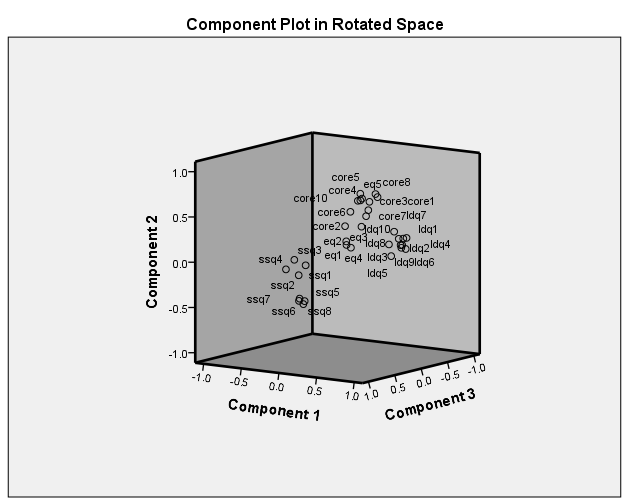 LDQ and CORE close to each other.  Predicts if dependence is treated then mental health improves.
SSQ is most separated.  Predicts it will change most differently to other measures.
EQ5D is generic but independent and between the other measures. Has less influence than LDQ on mental health more on social satisfaction.
Clinically Significant Change - ‘Gold Standard’
Jacobson et al. (1999) proposed that in order to take account of baseline scores and measuring error, clinically significant change should a) be statistically reliable b) end scores be in a well functioning population range
Source: CLAHRC submitted
RC = reliable change 95% probability if RC >=1.28
Sdiff = standard error of difference between means of LDQ scores
Se = standard error of measurement of LDQ
S1 = standard deviation of mean1
rretest = test/retest reliabilty of LDQ
Clinically Significant Change - example
well functioning population is 2standard deviation above general population mean LDQ<12
reliable change >=4 if pushed into well functioning population range then Clinically Significant Change achieved
95% probability of real change
social situation most difficult to recover
abstinence associated with the most CSC. LDQ works across drinking outcomes
CSC is a tough test of improvement
The GOLD standard
Payment by Results as a package....
3rd Key point
Payment by practitioner competence
	eg %competent on video recorded practice by process rating

Payment for effective management
	eg  pay for participation in approved addiction service business improvement

Payment for quality/added value practice
	eg smoking cessation, health checks (as QoF in primary care) and SIMs

Give service users purchasing power
	eg vouchers, personal development budget

Payment for in-treatment performance
	eg abstinence, secondary measures, socital impacts
Source: Humphreys & McLellan (2011) Addiction